Who has children in EARLY childhood education
May 2024
Who has children 
in ECE?
Parents withpost-secondary school qualifications aremore likely to send their child to childcare compared to parents who only have secondary school qualifications.
Q. Different names for early learning centres are used in different states and territories. For the purpose of the next few questions, please assume that ‘centre-based childcare or preschool’ refers to any formal early learning & care provided for children under school age through a centre. Does your child regularly attend centre-based childcare or preschool?  If you have more than one child under school age, please answer for the child who most recently had a birthday.

Parents with at least one child under school age: n=520
Methodology
METHODOLOGY
The 2024 quantitative poll of a representative sample of the general public assessed Australians’ views, attitudes and experiences of the early learning and childcare system in Australia, and what they expect of the government's role in facilitating a universal early learning system. 
The online survey was hosted by Dynata and took approximately 15 minutes to complete.
Note that some questions were asked of only half the sample to maximise the number of questions without increasing respondent burden.
Some figures in this report will not total 100% due to rounding.
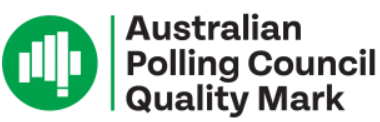